Муниципальное дошкольное образовательное учреждение детский сад
общеразвивающего вида «Елочка»
«Способы расчётов. Экскурсия к платежому терминалу, банковскому терминалу, в магазин»
Подготовила:
Воспитатель Карасова А.В.
Задачи
Образовательные: познакомить детей на практике с оплатой через платёжный терминал, процессом снятия наличных денег с банковской карты, внесением наличных на банковскую карту.
Развивающие: развивать познавательную активность через совместную деятельность родителей, детей и педагогов.
Воспитательные: воспитывать доброжелательное отношение к окружающим.
Ход занятия
Дети, я хочу предложить вам посетить виртуальную экскурсию, но сначала прошу отгадать – человеку какой профессии принадлежат эти предметы?
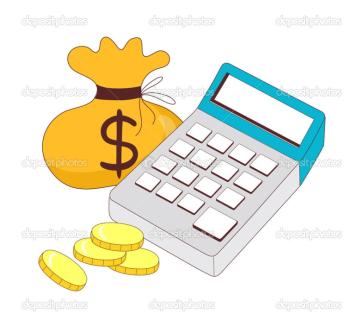 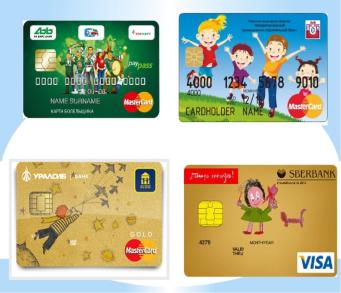 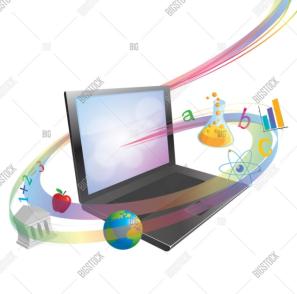 Верно, банковскому работнику.
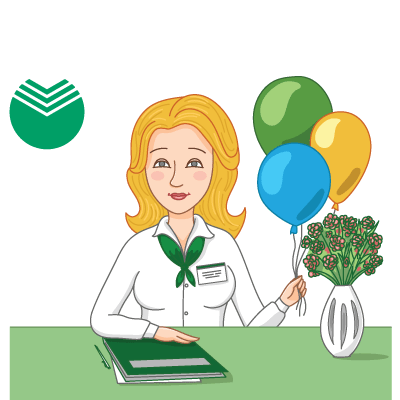 Я – банковский работник
Дети, куда мы с вами пришли?
В Сбербанк.
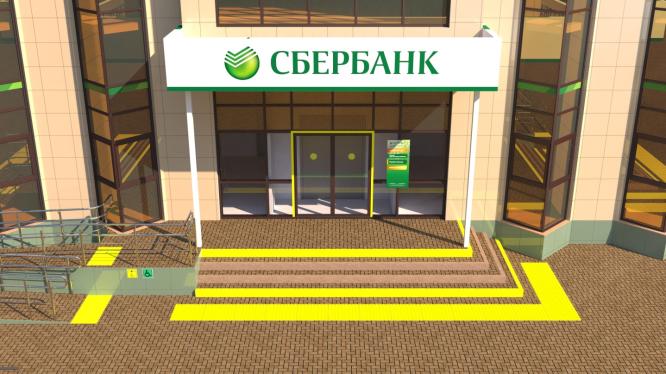 Эмблема Сбербанка.
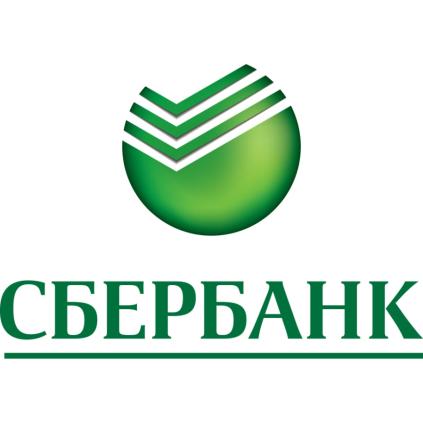 В здании Сбербанка установлены терминалы.
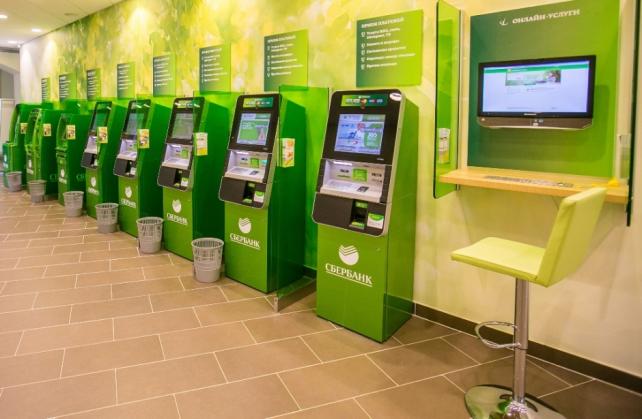 Пластиковая карта с эмблемой Сбербанка.
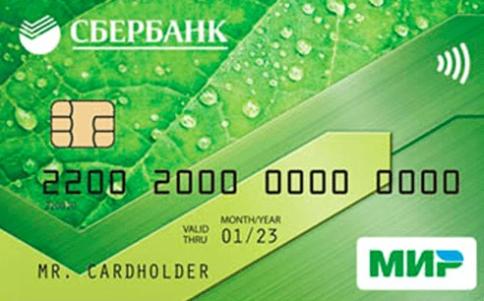 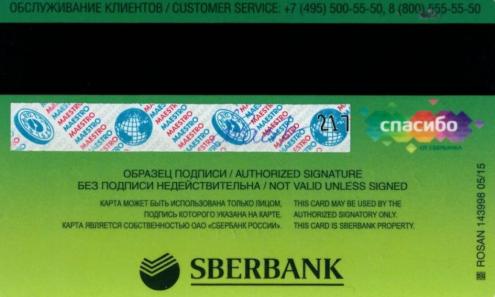 Это терминал.
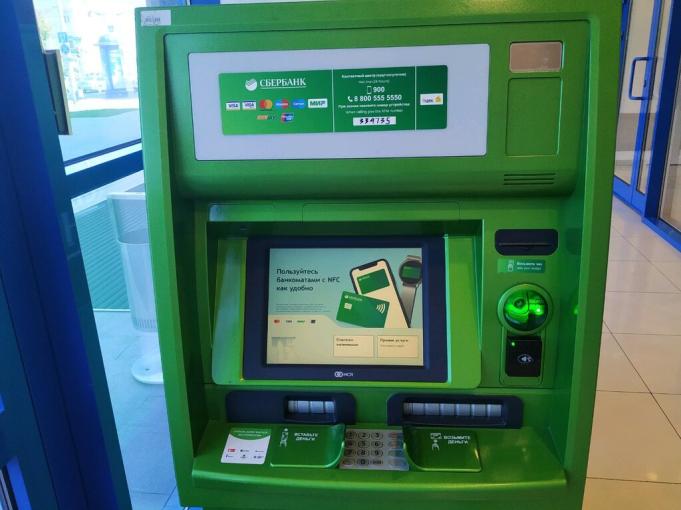 Нужно вставить карточку в терминал и подождать, что напишет банкомат.
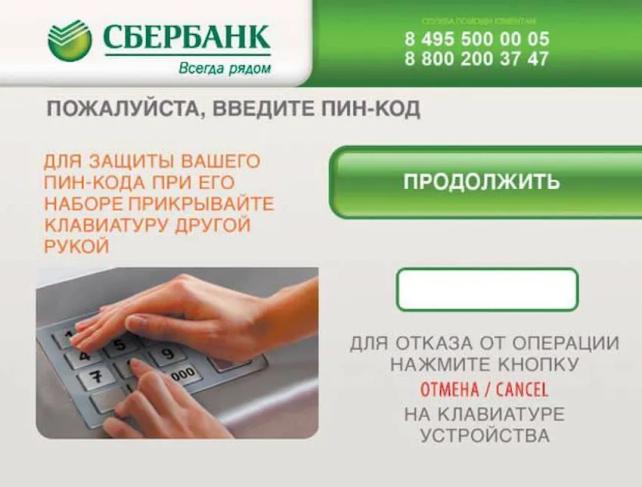 Вводим пин-код. Пин-код – это такие секретные цифры, которые знает только владелец своей карты.
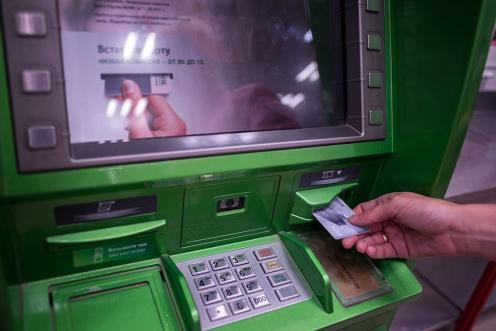 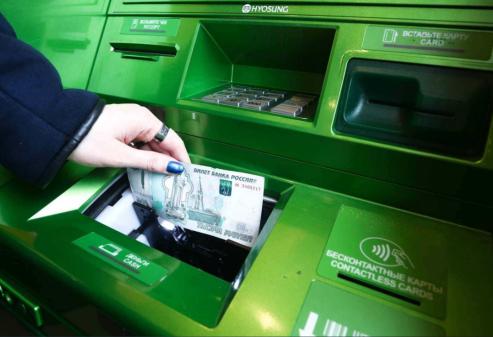 Если возникают трудности, то можно обратиться за помощью к консультанту.
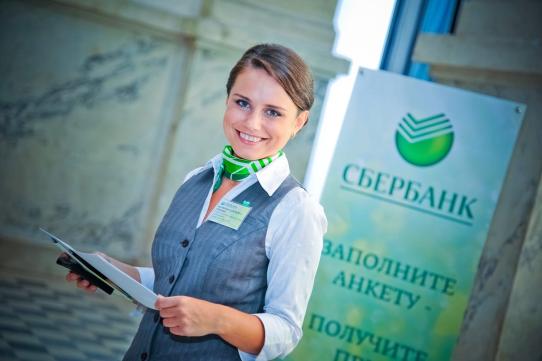 Консультант помогает людям оформить документы, выполнить операцию с картой тому, кто затрудняется в этом.
Также банкоматы стоят в некоторых больших магазинах. Через банкомат можно оплачивать покупки в магазине.
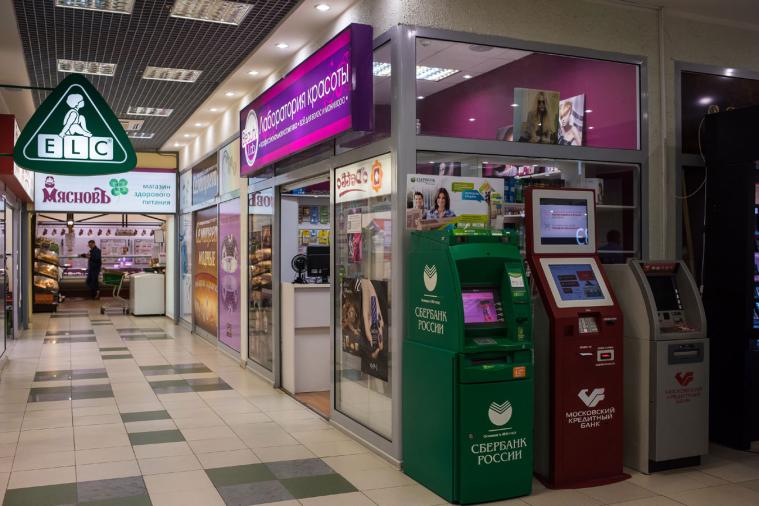 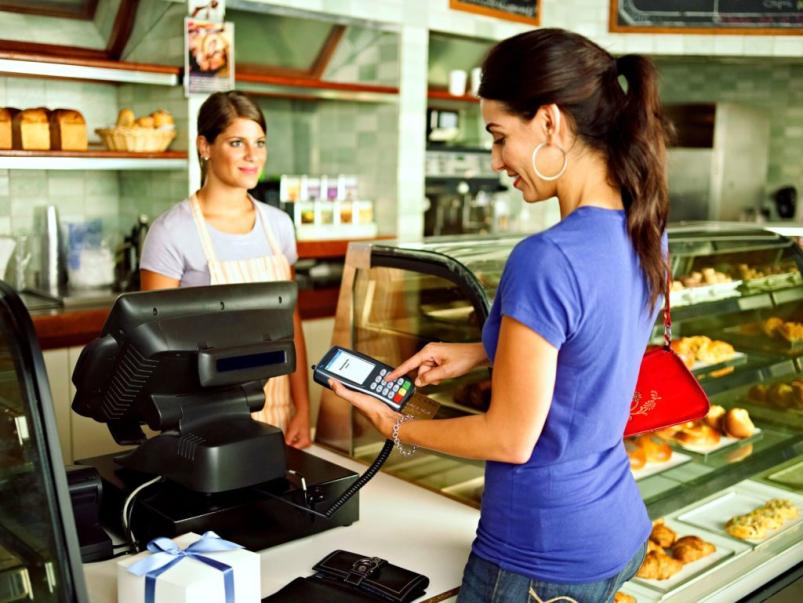 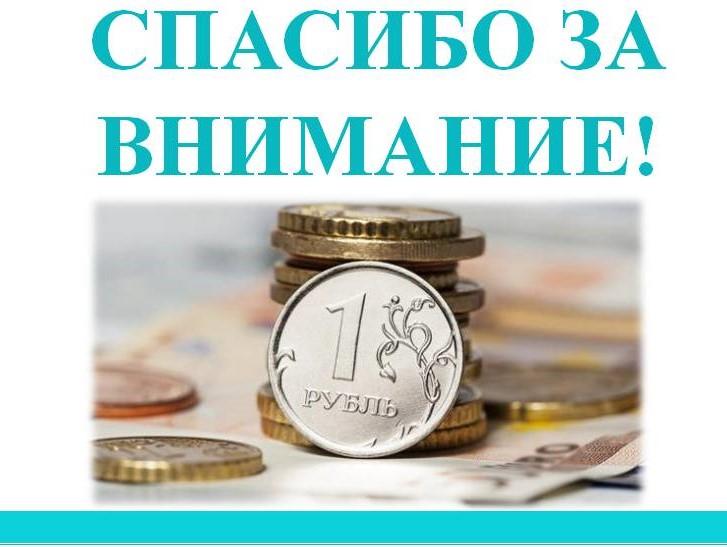